La contaduría en el siglo XXI y el nuevo rol del contador público
Flor Stella Quiroga Mora
Presidente Nacional del Colegio de Contadores Públicos d Colombia
La Educación Contable
La Educación Contable
Educación Contable Internacional
Capaz de dotar de las habilidades, de los conocimiento, de las destrezas, del comportamiento ético, e incluso de actitud, requeridos para un entorno que está en constante evolución que exige adaptabilidad no solo de los profesionales actuales sino de los futuros
Desarrollo Profesional Continuo
El aprendizaje permanente y de desarrollo continuo de la competencia profesional, necesarios para los roles y responsabilidades del contador.
(Estándar de Educación Internacional revisado (IES) 7)
La Gobernanza de la profesión
La Gobernanza de la Profesión en el siglo XXI
Gobernanza: 
“proceso de interacción entre actores estatales y no estatales para formular y aplicar políticas públicas en el marco de un conjunto determinado de reglas formales e informales que moldean el poder y son moldeadas por este”.  
Banco Mundial. Informe de Desarrollo Mundial 2017: La Gobernanza y las Leyes.
Formular y aplicar políticas públicas
ORGANIZACIONES PRIVADAS
Interacción
ESTADO
Interés Publico
La Gobernanza de la Profesión en el siglo XXI
La gobernanza de la profesión es el reconocimiento por parte del Estado de que la profesión y sus profesionales son una comunidad organizada, respetada y diferenciada funcionalmente para participar y cooperar en la formulación o construcción de políticas públicas.
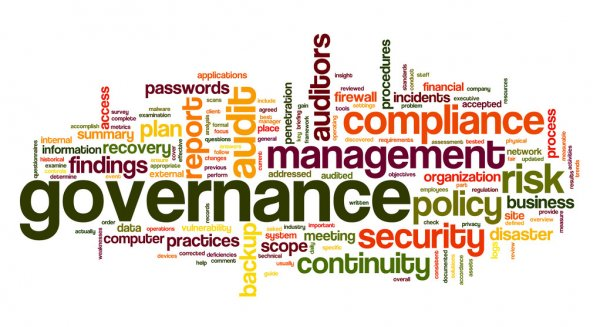 La Contaduría  profesión en primera línea del interés público
CONCLUSIONES
La profesión de la contaduría en el siglo XXI y el nuevo rol del contador público, cambian en la medida que la dinámica de la automatización y la tecnología, de los negocios disruptivos y la liberación de los mercados cambie, generando desafíos en las competencias del contador orientando a redefinir el rol profesional

La Academia debe impartir educación contable internacional para posibilitarle a las nuevas generaciones y a las actuales adaptabilidades para esos escenarios de constante evolución.

La Gobernanza de la profesión permite el reconocimiento de los contadores como una comunidad organizada, define la profesión y a sus miembros, determina el alcance de la práctica.